Вооружённые силы Российской Федерации.
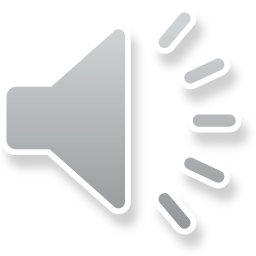 Военно-воздушные силы —Бомбардировочная авиация   род боевой авиации, предназначенный для поражения наземных или морских объектов авиационными бомбами и ракетами.
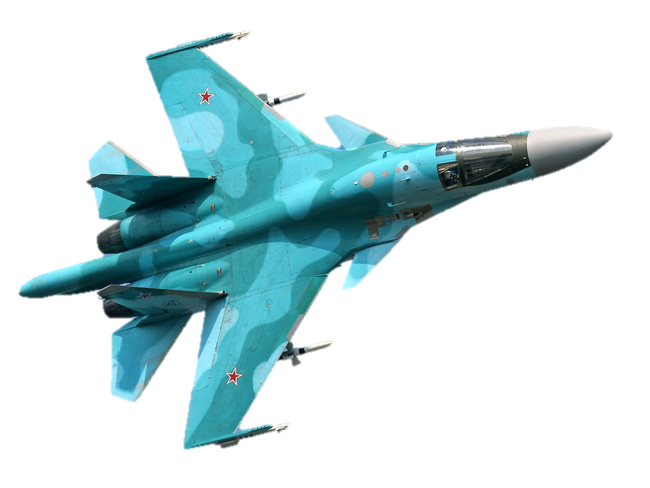 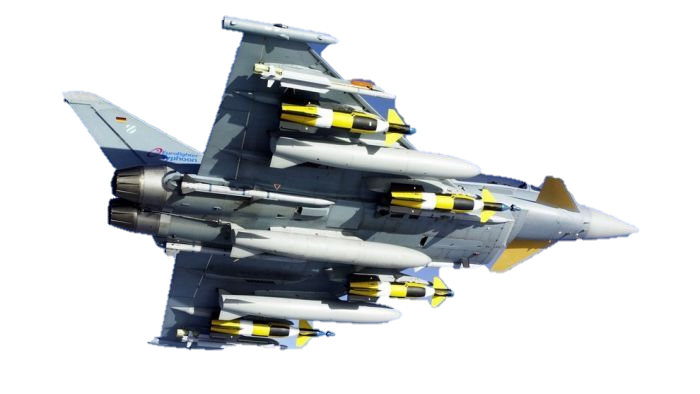 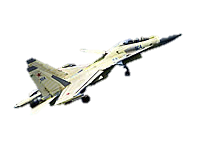 Штурмовая авиация
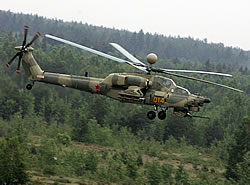 Истребительная авиация
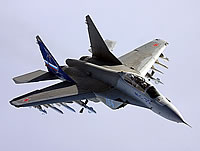 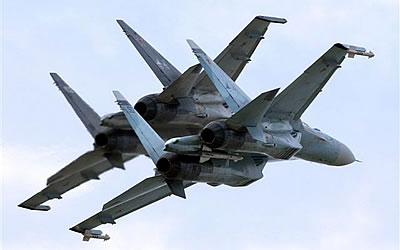 Зенитно-ракетные войска
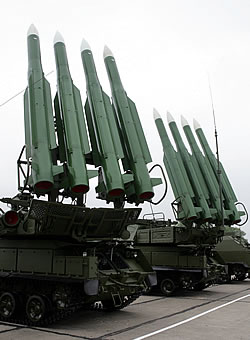 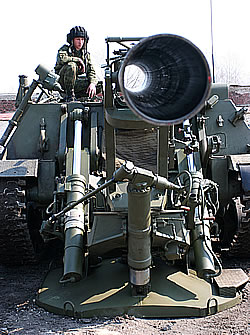 Военно-морской флот
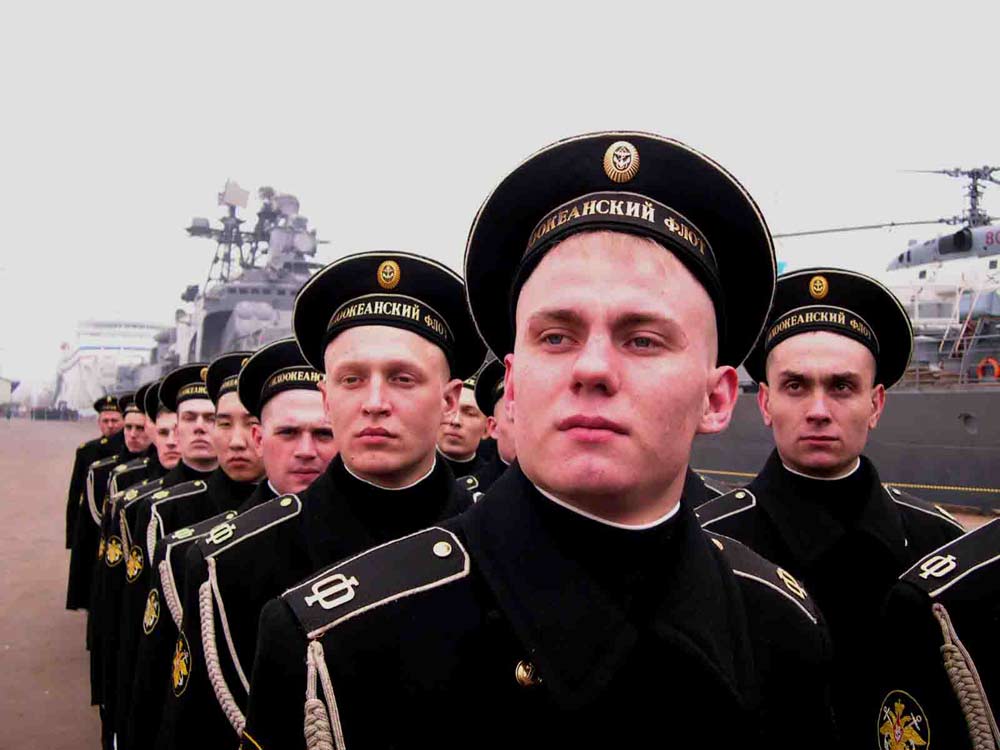 Военно-Морской Флот (ВМФ)  является видом Вооруженных Сил Российской Федерации. Он предназначен для вооруженной защиты интересов России, ведения боевых действий на морских и океанских театрах войны. ВМФ способен наносить ядерные удары по наземным объектам противника, уничтожать группировки его флота в море и базах, нарушать океанские и морские коммуникации противника и защищать свои морские перевозки, содействовать сухопутным войскам в операциях на континентальных театрах военных действий, высаживать морские десанты, участвовать в отражении десантов противника и выполнять другие задачи.
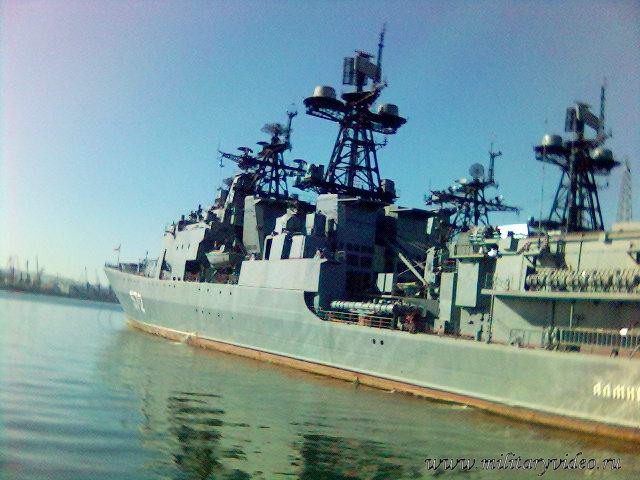 Подводные корабли
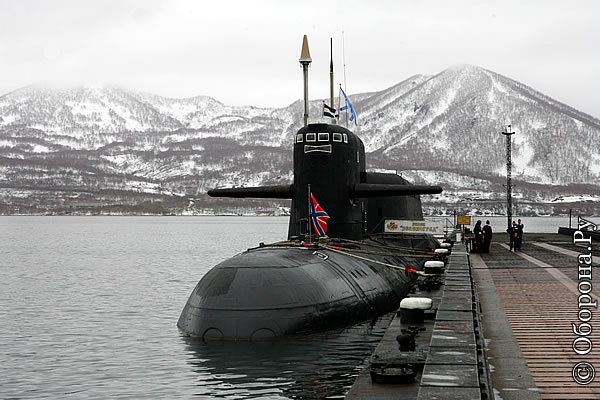 Состав ВМФ
Надводные корабли
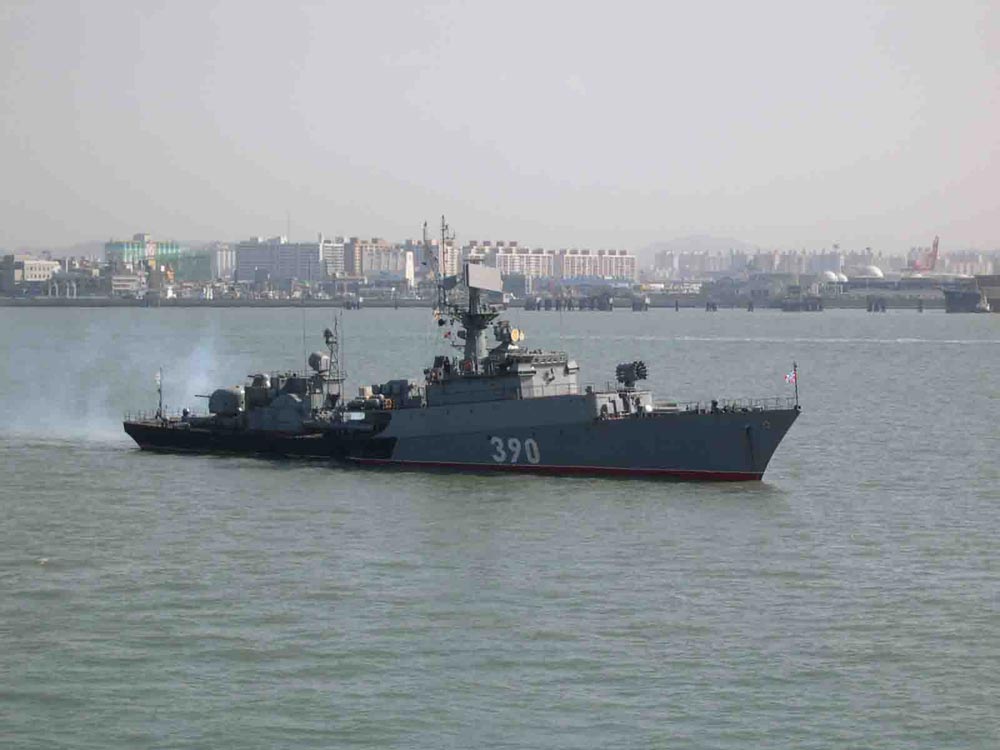 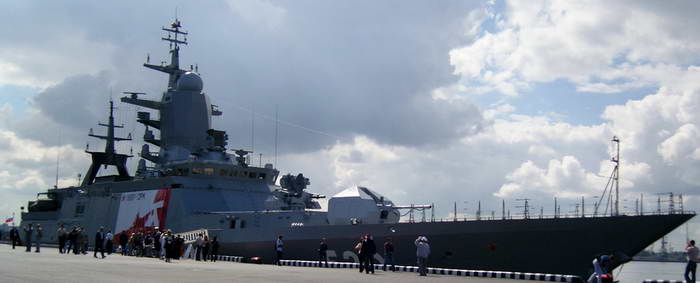 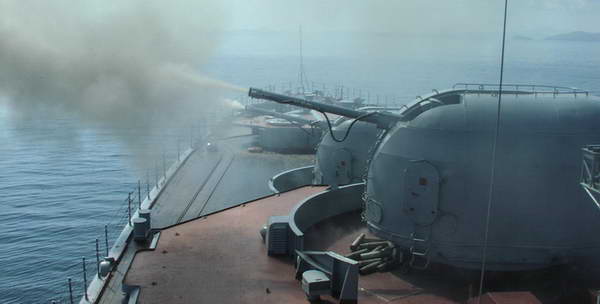 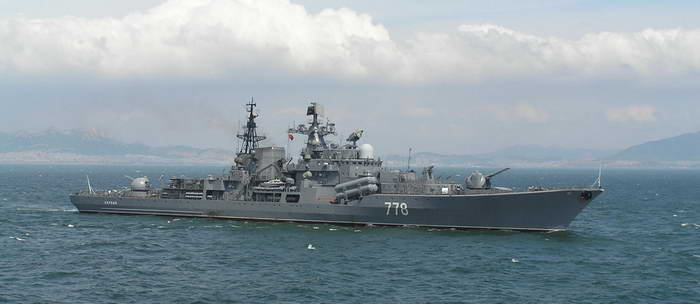 Морская авиация
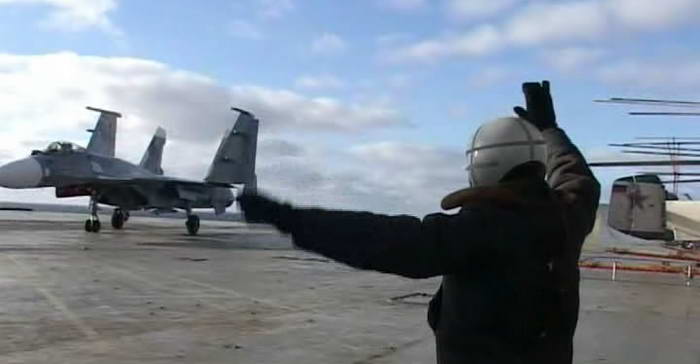 Морская пехота
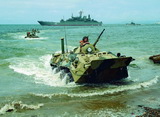 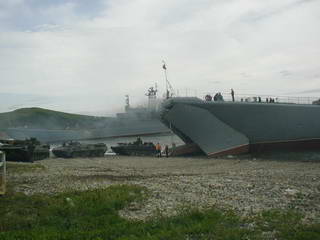 Отдельные рода войск
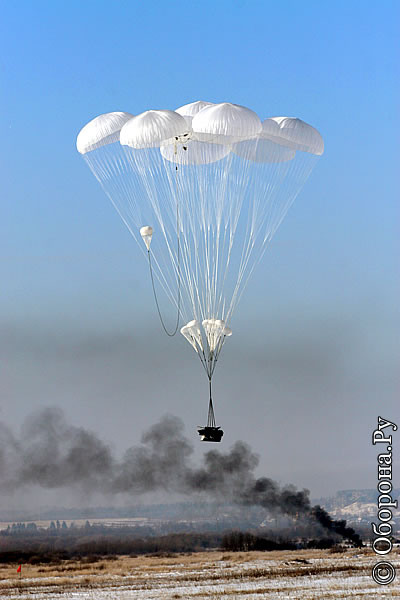 Воздушно-десантные войска (ВДВ), высокомобильный род войск вооруженных сил, предназначенный для охвата противника по воздуху и ведения боевых действий в его тылу. ВДВ РФ являются средством ВГК и могут составлять основу мобильных сил. Они подчиняются непосредственно командующему ВДВ и состоят из воздушно-десантных дивизий, бригад, отд. частей и учреждений.
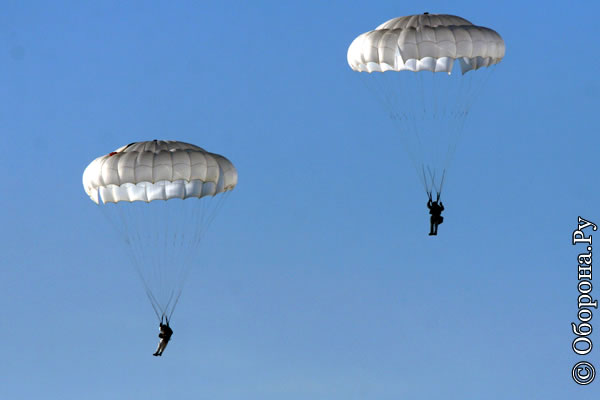 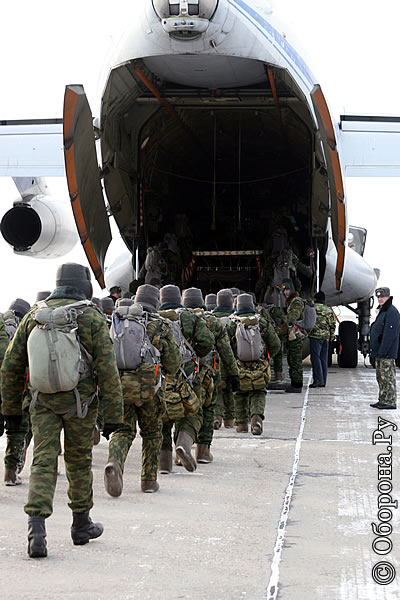 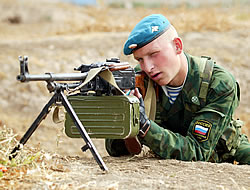 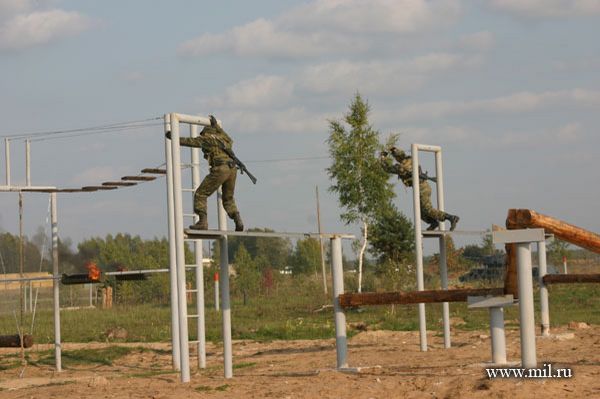 Спасибо за внимание